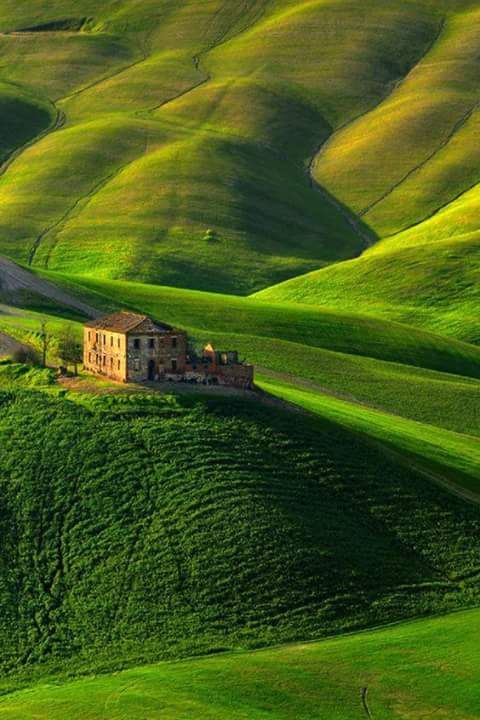 সবাইকে স্বাগতম
[Speaker Notes: মাও:আ,ও,ম ফারুক হোসাইন সুপার  বড়দারোগা হাট সি,উ,ই দাখিল মাদ্রাসা মোবাইল:০১৮১৮৪৩৩৪৮৬ ইমেইল:aomfaruk1177@gmail.com]
শিক্ষক পরিচিতি
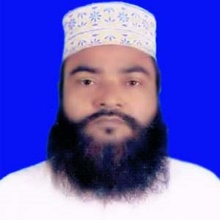 মাও:আ,ও,ম ফারুক হোসাইন
                 সুপার 
বড়দারোগা হাট সি,উ,ই দাখিল মাদ্রাসা
সীতাকুন্ড,চট্টগ্রাম 
মোবাইল:০১৮১৮৪৩৩৪৮৬ 
ইমেইল:aomfaruk1177@gmail.com
[Speaker Notes: মাও:আ,ও,ম ফারুক হোসাইন সুপার  বড়দারোগা হাট সি,উ,ই দাখিল মাদ্রাসা মোবাইল:০১৮১৮৪৩৩৪৮৬ ইমেইল:aomfaruk1177@gmail.com]
পাঠ পরিচিতি
শ্রেণি   ৯ম
বিষয়   হাদিস শরীফ
অধ্যায়  ২৮তম
পাঠঃ বাবুল ফিতান
[Speaker Notes: মাও:আ,ও,ম ফারুক হোসাইন সুপার  বড়দারোগা হাট সি,উ,ই দাখিল মাদ্রাসা মোবাইল:০১৮১৮৪৩৩৪৮৬ ইমেইল:aomfaruk1177@gmail.com]
হযরত আলী রাঃ এর মাযার শরীফ
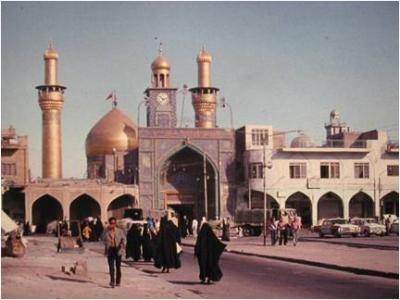 [Speaker Notes: মাও:আ,ও,ম ফারুক হোসাইন সুপার  বড়দারোগা হাট সি,উ,ই দাখিল মাদ্রাসা মোবাইল:০১৮১৮৪৩৩৪৮৬ ইমেইল:aomfaruk1177@gmail.com]
তুচ্ছ ঘটনাকে কেন্দ্র করে সংঘর্ষ
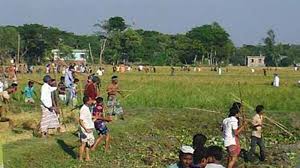 [Speaker Notes: মাও:আ,ও,ম ফারুক হোসাইন সুপার  বড়দারোগা হাট সি,উ,ই দাখিল মাদ্রাসা মোবাইল:০১৮১৮৪৩৩৪৮৬ ইমেইল:aomfaruk1177@gmail.com]
শিখন ফল
১ .রাবী  পরিচিতি বলতে পারবে
২.হাদিসের অনুবাদ বলতে পারবে
৩.ফিতনা  সম্পর্কে বলতে পারবে
[Speaker Notes: মাও:আ,ও,ম ফারুক হোসাইন সুপার  বড়দারোগা হাট সি,উ,ই দাখিল মাদ্রাসা মোবাইল:০১৮১৮৪৩৩৪৮৬ ইমেইল:aomfaruk1177@gmail.com]
পাঠ উপস্থাপন
আজ আমরা  পবিত্র হাদিস গ্রন্থ মেশকাতুল মাসাবিহ এর বাবুল ফিতন থেকে- ফিতনা ফাসাদ সমর্কে পড়ব
[Speaker Notes: মাও:আ,ও,ম ফারুক হোসাইন সুপার  বড়দারোগা হাট সি,উ,ই দাখিল মাদ্রাসা মোবাইল:০১৮১৮৪৩৩৪৮৬ ইমেইল:aomfaruk1177@gmail.com]
হাদিসের এবারত
عن علي رضي الله تعالي عنه قال قال رسول الله صلي الله عليه و سلم يوشك ان يأتي علي الناس زمان لا يبقي من ألاسلام الا اسمه ولا يبقي من القرأن الا رسمه مساجدهم عامرة وهي خراب من الهدي علماؤهم شر من تحت اديم  السماء من عندهم تخرج الفتنة وفيهم تعود – (رواه البيهقي في شعب الايمان)
[Speaker Notes: মাও:আ,ও,ম ফারুক হোসাইন সুপার  বড়দারোগা হাট সি,উ,ই দাখিল মাদ্রাসা মোবাইল:০১৮১৮৪৩৩৪৮৬ ইমেইল:aomfaruk1177@gmail.com]
হাদিসের অনুবাদ
বাংলা অনুবাদ 
        হযরত আলী (রাঃ)হতে বর্ণিত,তিনি বলেন-রাসুলুল্লাহ (দঃ) ইরশাদ করেছেন, অতি নিকটবর্তি যে,মানুষের উপর এমন একটি সময় আসবে,যখন ইসলামের নাম ব্যতীত কিছু অবশিষ্ট থাকবেনা।এবং কুরআনের অঙ্কিত অক্ষর ব্যতিত কিছু অবশিষ্ট থাকবেনা।তাদের মসজিদ সমূহ হবে সুসজ্জিত,তবে হেদায়েত  শূন্য।তাদের আলেমগন হবে  আসমানের নিচে সবচেয়ে নিকৃষ্ট। তাদের থেকে ফিতনা বের হবে এবং তাদের মধ্যে ফিরে আসবে। (ইমাম বায়হাকি (রঃ)হাদিসটি শুআবুল ঈমান অংশে বর্ণনা করেছেন)।
[Speaker Notes: মাও:আ,ও,ম ফারুক হোসাইন সুপার  বড়দারোগা হাট সি,উ,ই দাখিল মাদ্রাসা মোবাইল:০১৮১৮৪৩৩৪৮৬ ইমেইল:aomfaruk1177@gmail.com]
রাবি পরিচিতি
রাবী হযরত আলী (রাঃ) এর পরিচয়ঃ 
          নাম আলী,উপনাম আবুল হাসান, উপাধি আছাদুল্লাহ। পিতার নাম আবু তালেব। রাছুলুল্লাহ (দঃ) এর চাচাত ভাই। বালকদের মধ্যে তিনিই সর্বপ্রথম ৯/১১ বছর বয়সে ইসলাম গ্রহন করেন। রাসুল (দঃ) এর কনিষ্ট কন্যা ফাতেমা (রাঃ) কে দ্বিতীয় হিজরিতে বিয়ে করেন। তাবুকের যুদ্ধ ছাডা সকল যুদ্ধে রাছুলুল্লাহ (দঃ) এর সাথে অংশ গ্রহন করেছিলেন। তিনি ৩৫ হিজরী সনে খিলাফতের দায়িত্ব গ্রহন করেন। তার খেলাফত ছিল  ৪বছর ৯ মাস। তিনি ৪০ হিজরীর ১৮ রমজান মসজিদে যাওয়ার সময় আব্দুর রহমান ইবনে মুলযিম নামক খারেজির ছুরিকাঘাতে  মারাত্নক ভাবে আহত হন। এবং তিনদিন পর শাহাদাত বরন করেন।কুফা জামে মসজিদের পার্শ্বে তাকে দাফন করা হয়।
ফিতনার পরিচয় 
শাব্দিক অর্থ – 
 - ا لفتنة শব্দটি একবচন,   الفتنবহুবচনে  ,অর্থ বিপদ, মসিবত,সন্ত্রাস,বিশৃংখলা ইত্যাদি।  

পরিভাষায় –
 নফসে আম্মারার তাড়নায়,শয়তানের  প্ররোচনায়,যুগ যমানার কলুষ আবহাওয়ায়, ঈমান, ইসলাম পরিপন্থি কার্যাবলিকে ফিতনা বলে।
[Speaker Notes: মাও:আ,ও,ম ফারুক হোসাইন সুপার  বড়দারোগা হাট সি,উ,ই দাখিল মাদ্রাসা মোবাইল:০১৮১৮৪৩৩৪৮৬ ইমেইল:aomfaruk1177@gmail.com]
মূল্যায়ন
( ক)  ফিতনা অর্থ কি?
   উত্তরঃ   বিপদ,মসিবত, বিশৃংখলা,সন্ত্রাস।
  (খ) হযরত আলী (রাঃ)  কে কোথায় দাফন করা হয়।        
 উত্তরঃকূফায় জামে মসজিদের পার্শ্বে দাফন করা হয়।
[Speaker Notes: মাও:আ,ও,ম ফারুক হোসাইন সুপার  বড়দারোগা হাট সি,উ,ই দাখিল মাদ্রাসা মোবাইল:০১৮১৮৪৩৩৪৮৬ ইমেইল:aomfaruk1177@gmail.com]
একক  কাজ
ক। প্রশ্ন--হযরত আলী (রাঃ ) বর্নিত হাদিসের সংখ্যা কত ?
উত্তর –হযরত আলী (রাঃ) বর্ণিত হাদিসের সংখ্যা ৫৯০ টি।
খ। প্রশ্ন- হযরত আলী (রাঃ ) কত বছর খিলাফতের দ্বায়িত্ব পালন করেন ?                                                          
  উত্তর -হযরত আলী (রাঃ )   ০৪ বছর ০৯ মাস খিলাফতের দ্বায়িত্ব পালন করেন।
গ । ফিতনা শব্দের অর্থ কি?
উত্তর  আল-ফিতনাতু শব্দটি একবচন, বহুবচনে আলফিতানু ,অর্থঃ-বিপদ, মসিবত,সন্ত্রাস,বিশৃংখলা ।
[Speaker Notes: মাও:আ,ও,ম ফারুক হোসাইন সুপার  বড়দারোগা হাট সি,উ,ই দাখিল মাদ্রাসা মোবাইল:০১৮১৮৪৩৩৪৮৬ ইমেইল:aomfaruk1177@gmail.com]
দলীয় কাজ
হাদিসের আলোকে ফিতনা 
সম্পর্কে আলোচনা কর।
[Speaker Notes: মাও:আ,ও,ম ফারুক হোসাইন সুপার  বড়দারোগা হাট সি,উ,ই দাখিল মাদ্রাসা মোবাইল:০১৮১৮৪৩৩৪৮৬ ইমেইল:aomfaruk1177@gmail.com]
বাডির কাজ
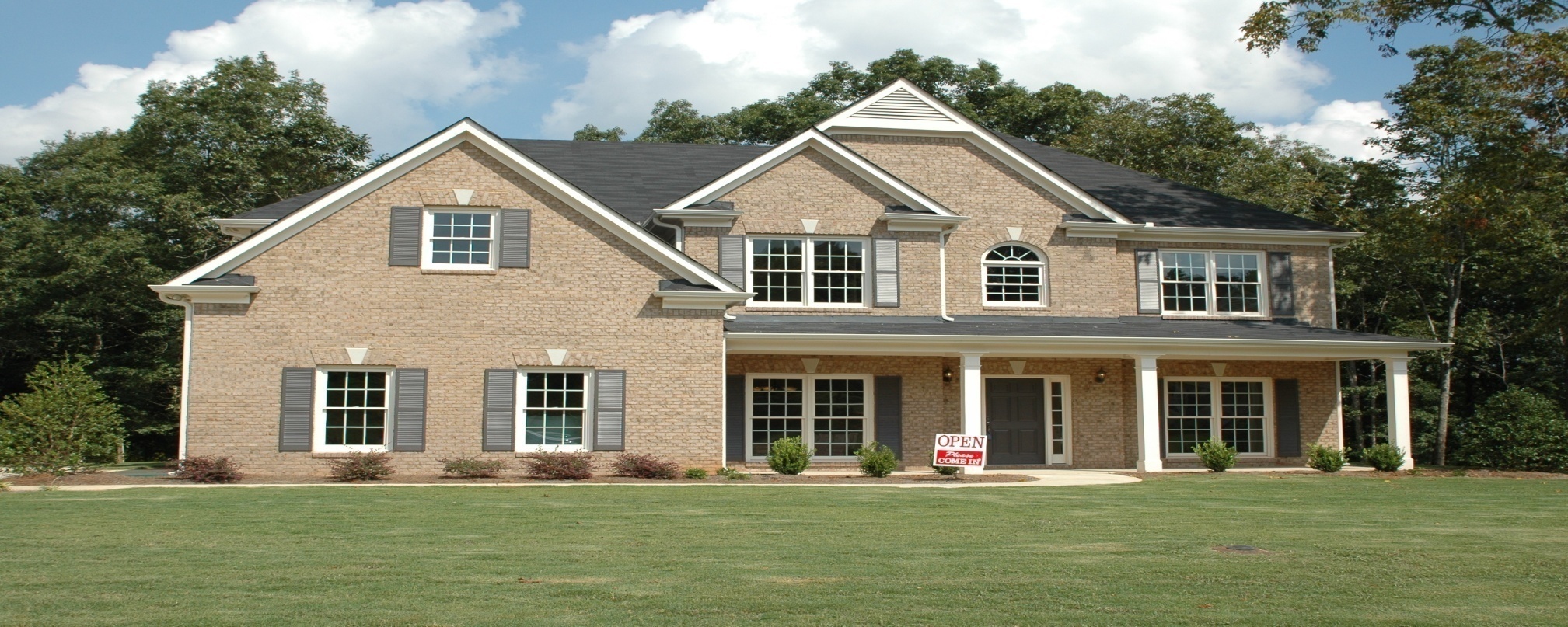 হযরত আলী (রাঃ) এর সংক্ষিপ্ত পরিচয় বর্ণণা কর ?
[Speaker Notes: মাও:আ,ও,ম ফারুক হোসাইন সুপার  বড়দারোগা হাট সি,উ,ই দাখিল মাদ্রাসা মোবাইল:০১৮১৮৪৩৩৪৮৬ ইমেইল:aomfaruk1177@gmail.com]
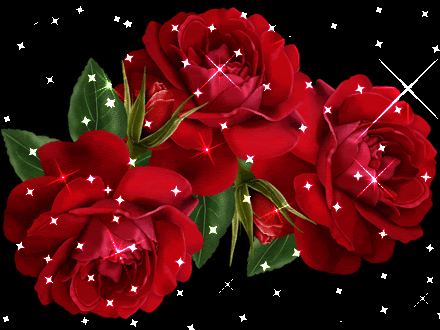 সবাইকে ধন্যবাদ
[Speaker Notes: মাও:আ,ও,ম ফারুক হোসাইন সুপার  বড়দারোগা হাট সি,উ,ই দাখিল মাদ্রাসা মোবাইল:০১৮১৮৪৩৩৪৮৬ ইমেইল:aomfaruk1177@gmail.com]